Figure 1. Confocal images of representative GAD67–GFP expressing neurons. Each panel is a projection of confocal ...
Cereb Cortex, Volume 11, Issue 7, July 2001, Pages 666–678, https://doi.org/10.1093/cercor/11.7.666
The content of this slide may be subject to copyright: please see the slide notes for details.
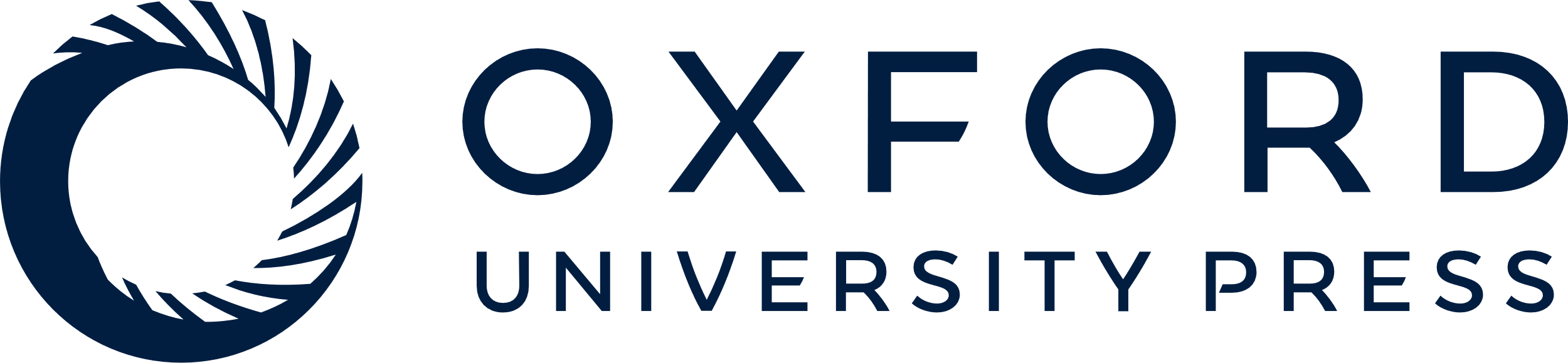 [Speaker Notes: Figure 1.  Confocal images of representative GAD67–GFP expressing neurons. Each panel is a projection of confocal images taken at multiple focal planes (Z-stacks) and superimposed. Dashed lines in (A,C,D) indicate white matter (WM) boundary. (A) A large fan-shaped neuron in lower layer VI; pia is towards the lower right. (B) A high-power montage of several microscope fields, including three large multipolar neurons in the upper layers; note the extended axonal arbor in layer I, emanating from the leftmost multipolar neuron. Pial surface is seen at the top of the image. The horizontal line at right represents the approximate border between the superficial (II/III) and deep (V/VI) layers; layer IV was not identifiable in this part of the cortex. (C) GFP-expressing neurons in layer VI, including two inverted pyramidal cells (top two neurons); pial surface is towards the left. (D) A multipolar neuron in lower layer VI; pia is upwards. Inset shows enlarged spiny dendritic segment. Scale bar (in D) represents 100 μm except for inset in (D), 15 μm.


Unless provided in the caption above, the following copyright applies to the content of this slide: © Oxford University Press]